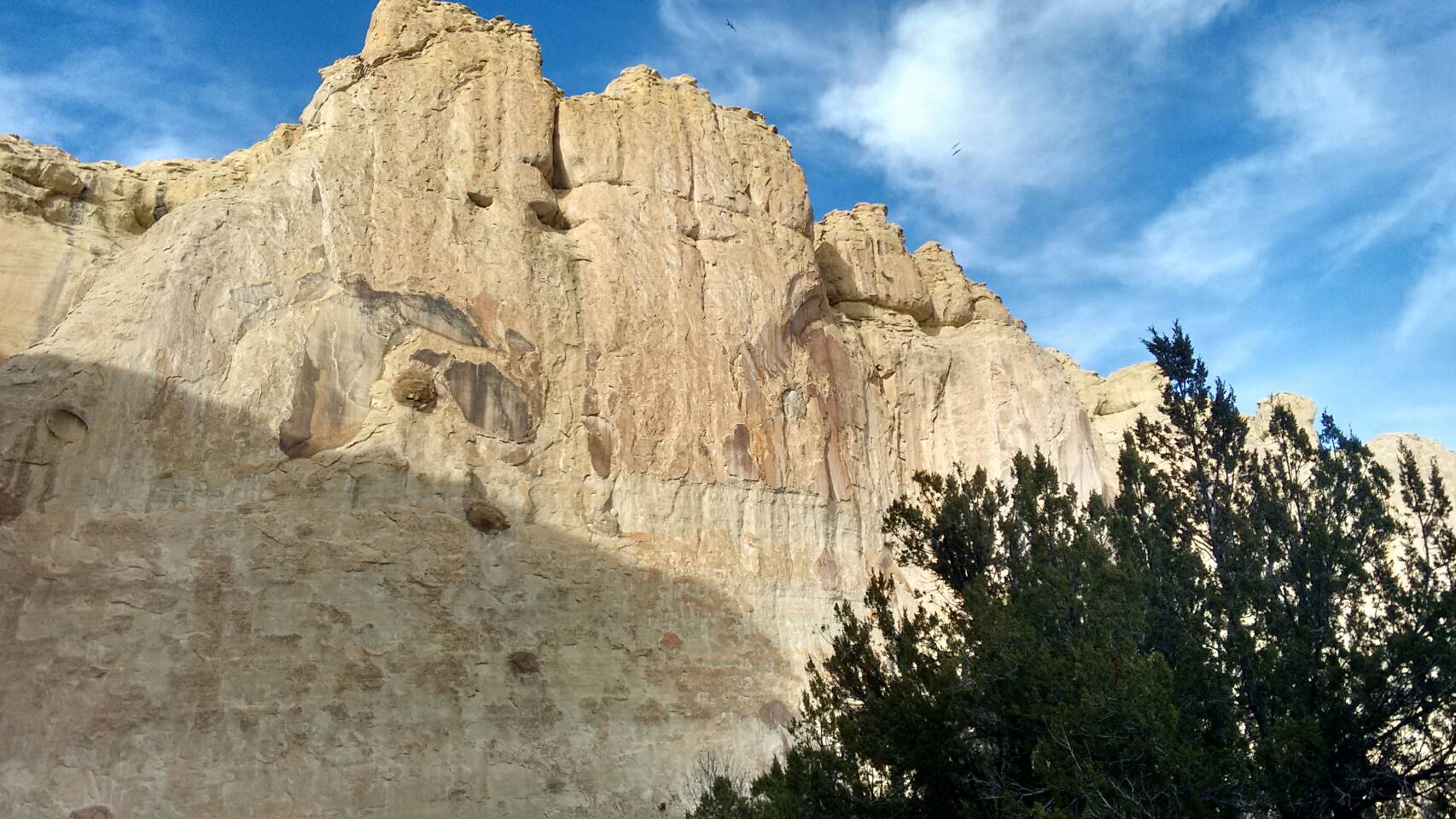 踮佇我
聖歌隊 獻詩
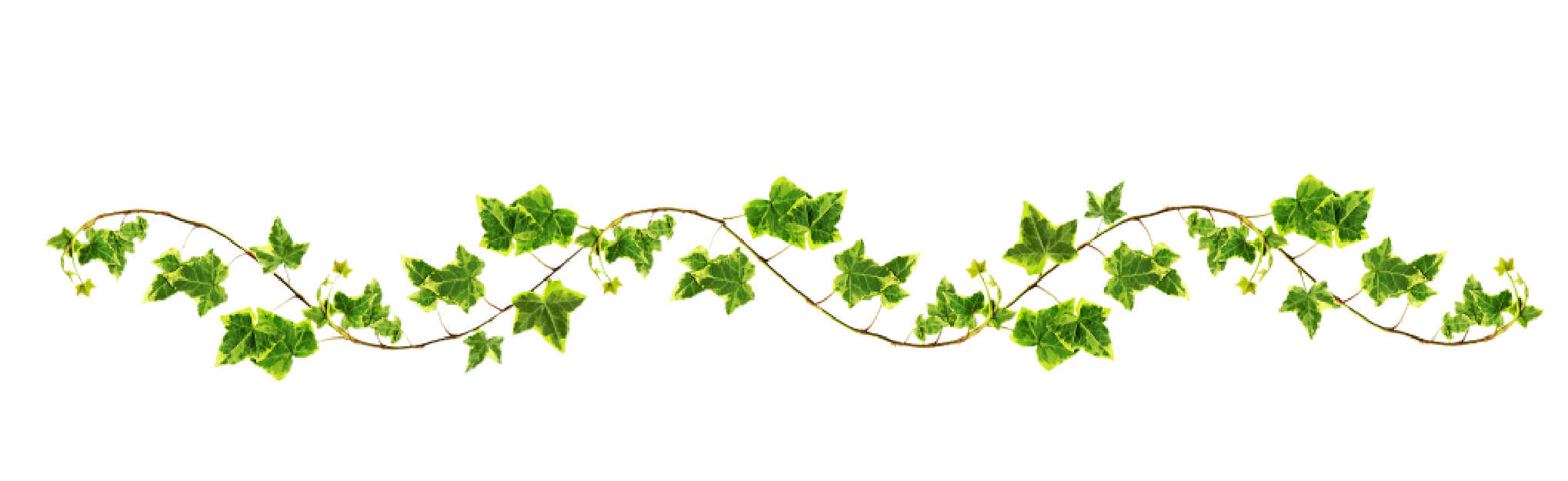 我是葡萄樹，恁是葡萄枝，
我是葡萄樹，恁是葡萄枝
凡若踮佇我的，就欲結果子
若互我踮佇他的，他欲結多多果子
若無佇我，你不會作什麼
I am the vine, you are the branches, (2X)
He that abides in me shall bring forth much fruit, and he in whom I abide the same shall bring forth much fruit, 
for without me you can do nothing.
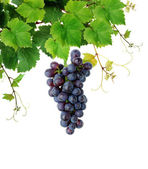 你踮佇我，我踮佇你你踮佇我，我踮佇你葡萄枝不會自己結果子恁若無踮佇我，就不會結果子
Abide in me, and I in you. Abide in me, and I in you. As the branch cannot bear fruit of itself, no more can you,
 except you abide in Me.
(凡若踮佇我的)凡若踮佇我的，(就欲結果子)就欲結果子(若互我踮佇他的)若互我踮佇他的 他就欲結多多果子，多多果子若無佇我，你不會作什麼
He that abides in me shall bring forth much fruit, and he in whom I abide, 
the same shall bring forth much fruit, 
for without me, you can do noting.
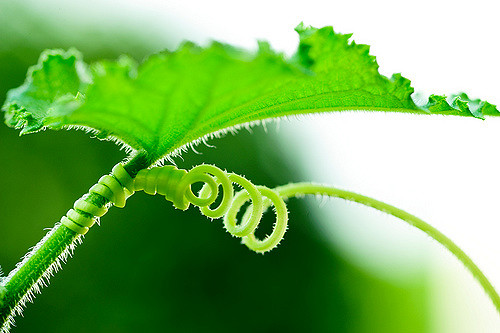 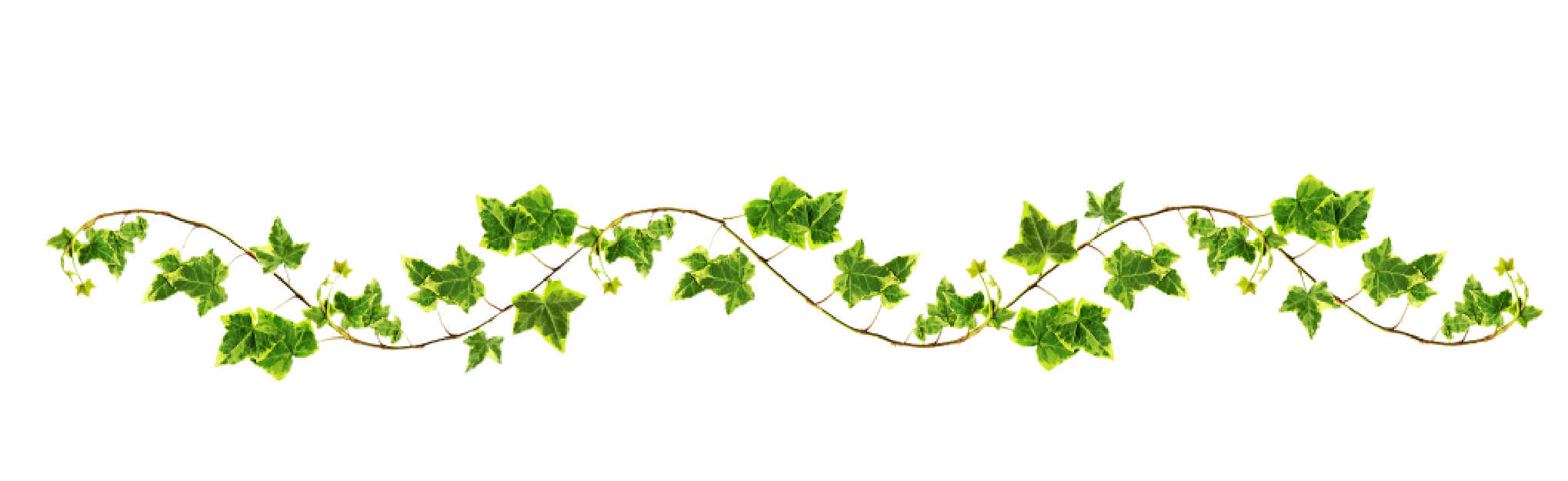 凡若踮佇我的(凡若踮佇我的)，就欲結果子(就欲結果子)若互我踮佇他的(若互我踮佇他的) 他就欲結多多果子，多多果子若無佇我，你不會作什麼著踮佇我
He that abides in me shall bring forth much fruit, and he is whom I abide, 
bring forth much fruit, for with out me,
 you can do nothing. A bide in me.